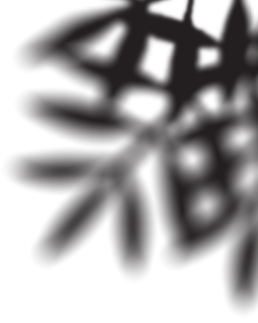 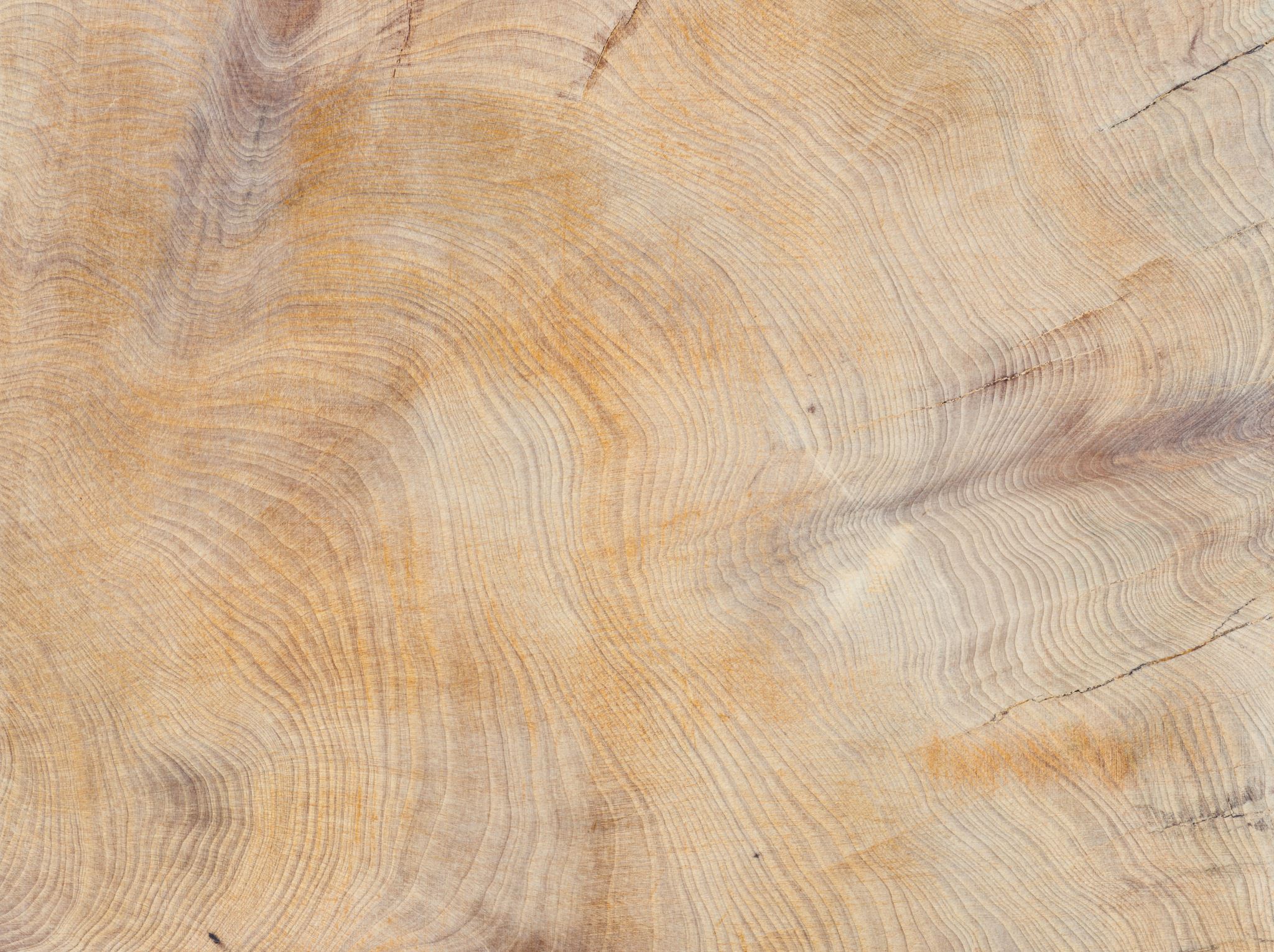 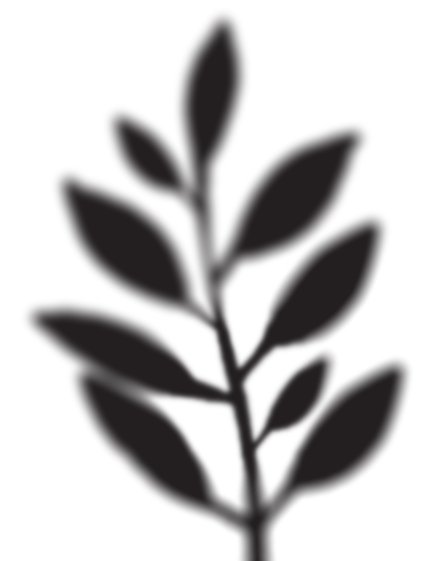 2022 Symposium of Collegiate Programs for Public Discourse
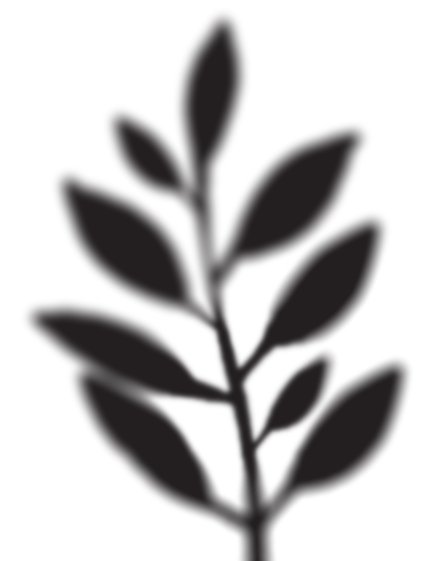 Hosted by
Program for Public Discourse
University of North Carolina at Chapel Hill

Transcribed and edited by 
Kevin Marinelli, Executive Director
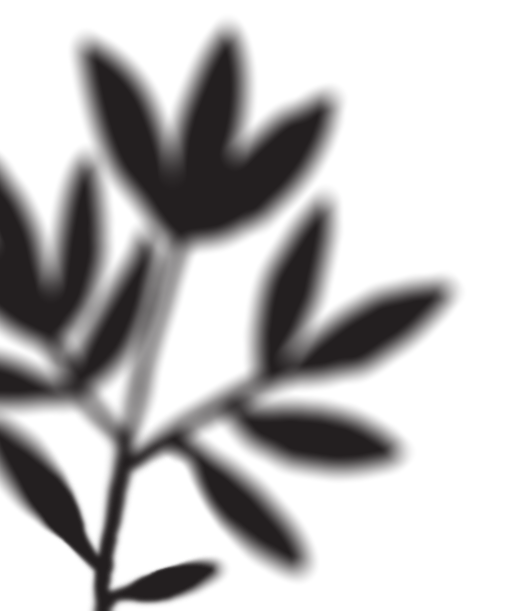 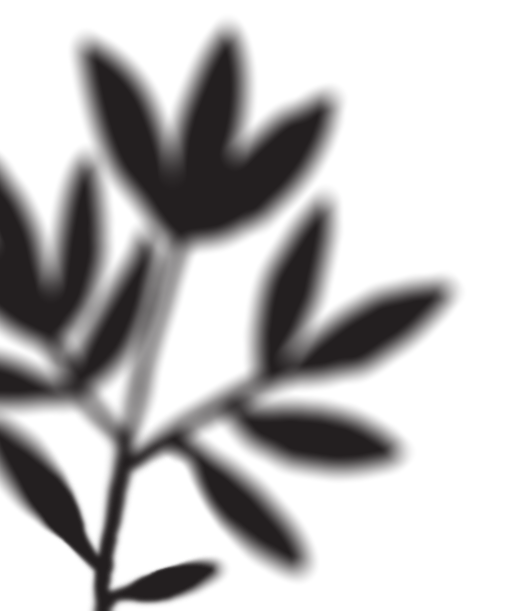 Symposium Panels
Facilitating Public Discourse in a Polarized Climate
Rethinking Missions and Desired Outcomes
Celebrating Successes and Strategizing Struggles
Student Perspectives on Public Discourse
III. Celebrating Successes and Strategizing Struggles
Panelists:
Leila Brammer, University of Chicago
Graham Bullock, Davidson College
Sara Drury, Wabash College
Timothy Shaffer, Kansas-State University
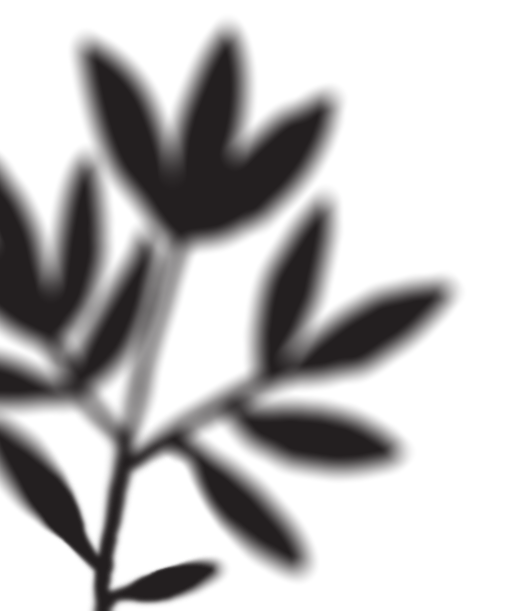 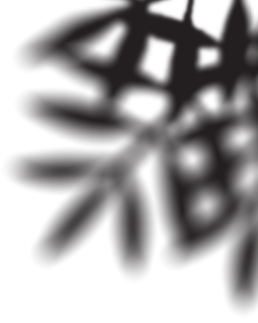 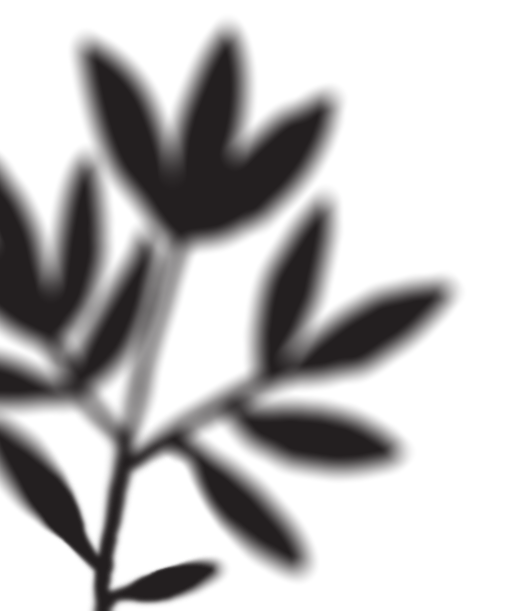 Rethinking the Role of Free Expression
Leila Brammer
Parrhesia Program for Public Discourse
University of Chicago
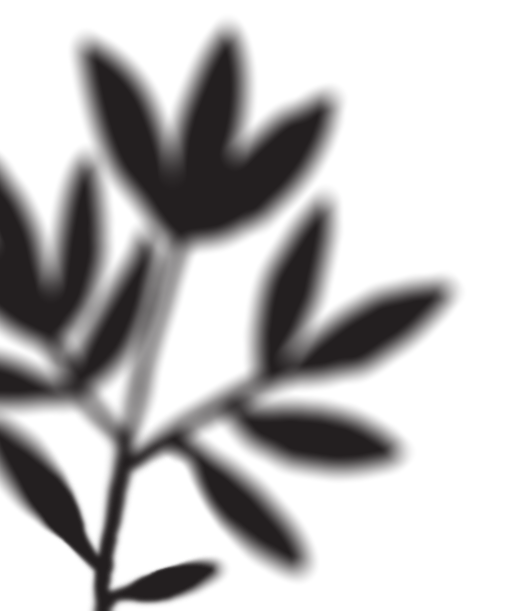 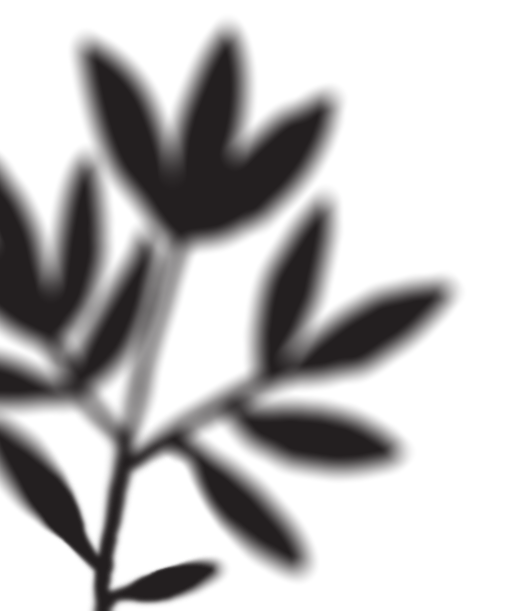 Why does academic free expression exist?
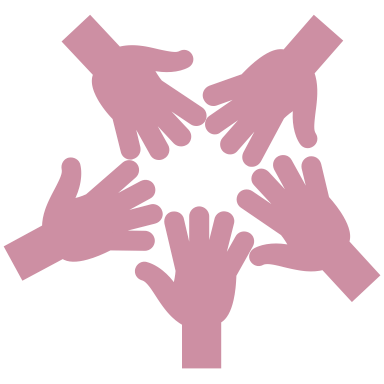 Free expression does more than protect individuals.
We need capacity to engage difference and disagreement.
Discursive space is not level.
 When we engage, we must ensure we hear a multiplicity of perspectives.
Both needs are discursive.
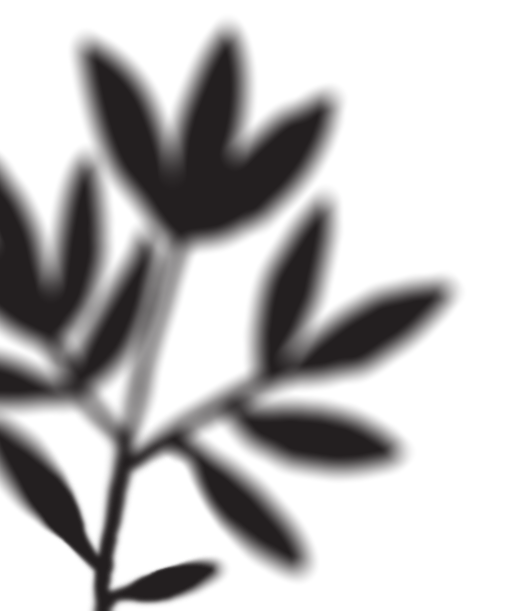 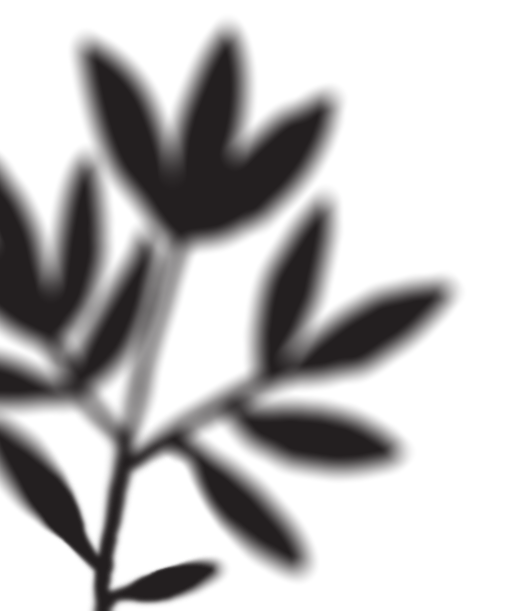 Where (and where not) to begin?
Our discipline provides theory and practices to address our needs.
Instead of institutionalize a program, tactic, mode or means, we can institutionalize discourse.
We cannot depend on facilitators to do the work of democracy.
We need a Deweyan sense of democracy where people are conscious of their own practices.
We must not assume students automatically know how to do it.
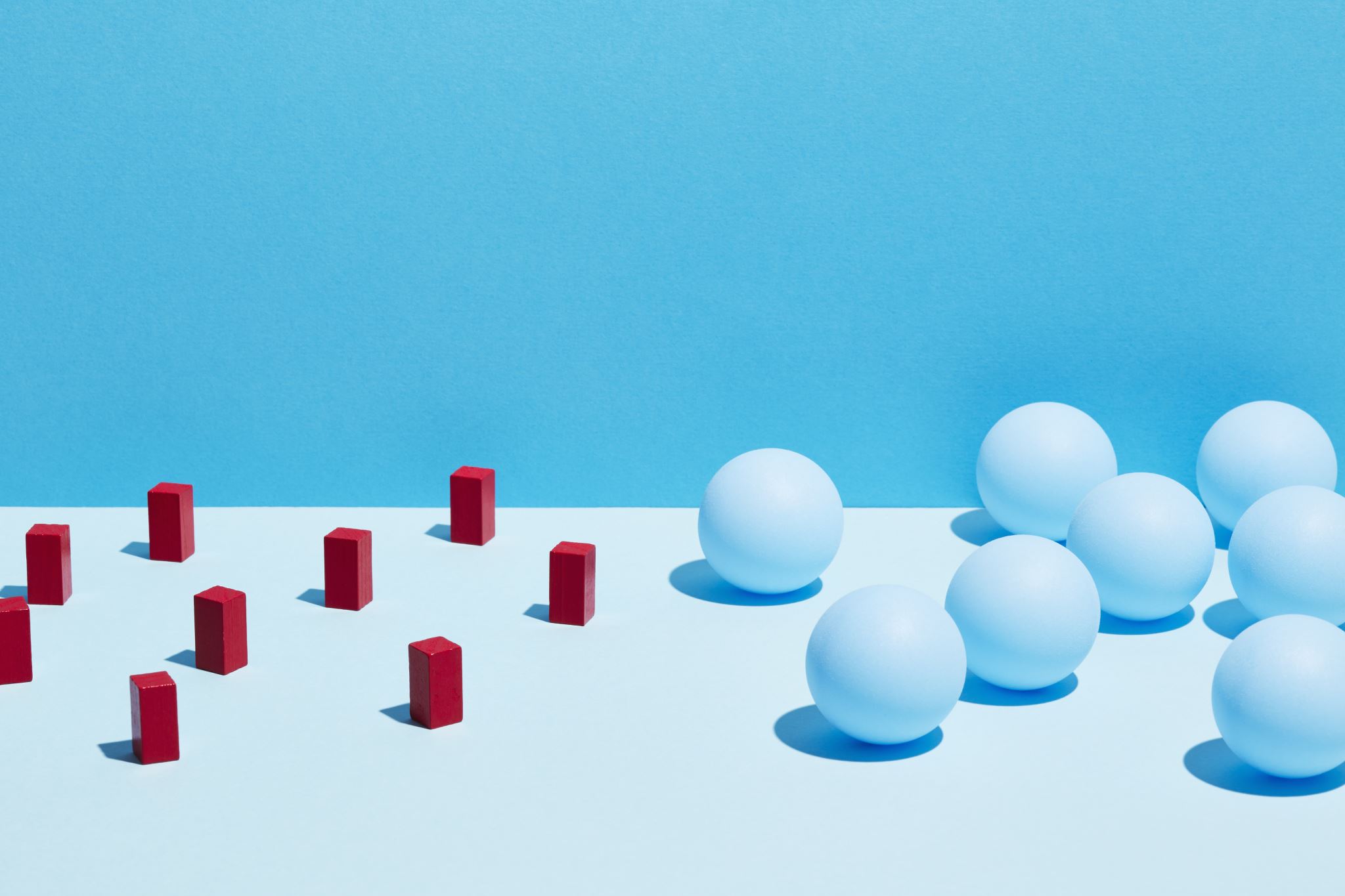 Changing the narrative
The debate model reifies old practices that have failed us.
Either/or propositions will only reinforce division.
Entering students as advocates skips the important discursive step of understanding the issue.
I don’t accept it as a given that we are polarized; instead, we have discursive practices that are polarizing.
Likewise, we can implement discursive practices that disrupt polarization.
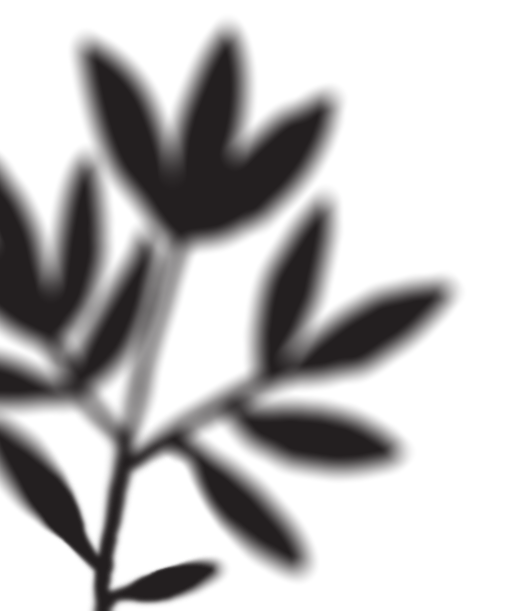 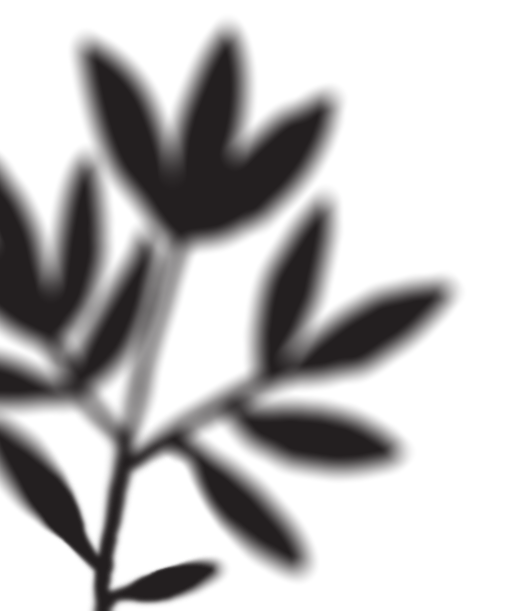 Suggestions
Adopt an Aristotelian process of discourse.
Allow rhetoric to serve as the handmaiden to dialectic.
That is, test ideas together to help understand multiple perspectives.
Make discourse collaborative.
After thoroughly discussing and deliberating,  we can begin to advocate.
Utilize models that disrupt the either/or dichotomy.
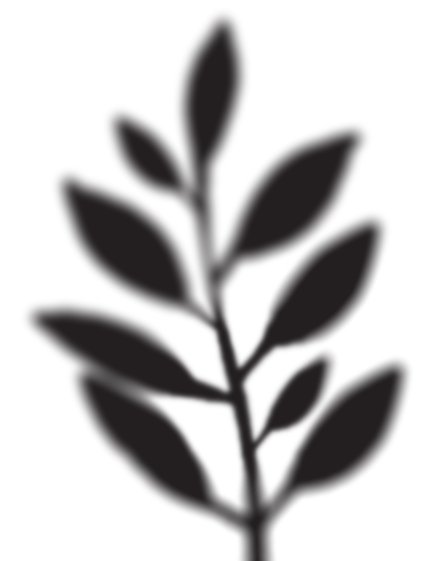 Key takeaways
Free expression is more than an individual right; it is a prerequisite to building social knowledge.
The either/or model of debate has failed us.
Students must learn to explore issues before advocating positions.
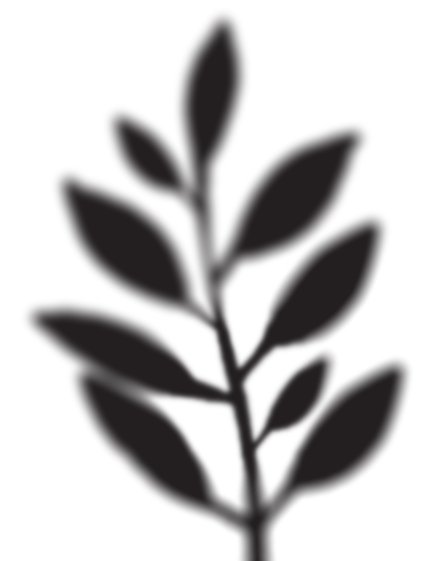 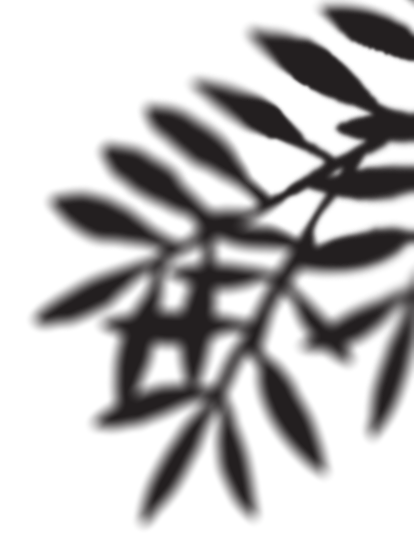 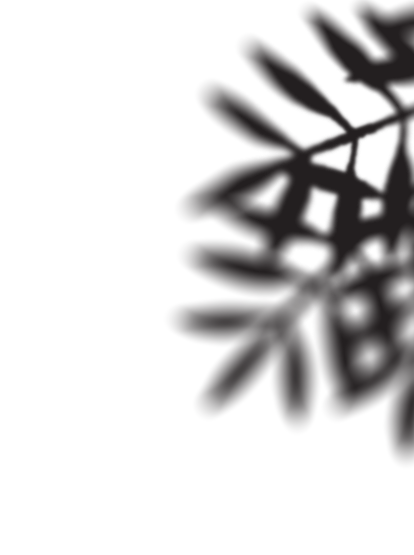 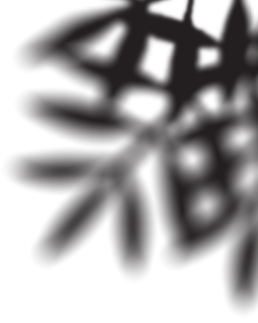 The Deliberative Citizenship Initiative
Graham Bullock
Deliberative Citizenship Initiative
Davidson College
Philosophy
Demand intellectual courage and deliberative rigor.
Viewpoint diversity: Strive to get outside the “Davidson bubble.”
Help students learn to be okay with dissonance.
Training facilitators
DCI created its own deliberative guidelines after receiving pushback to other available models:
Facilitators meet weekly.
Facilitators develop their own discourse projects.
Facilitators engage theoretical literature.
Deliberative “D-Teams” meet weekly under guidance of facilitator.
D-Teams hold deliberative forums  once or twice each semester.
Key takeaways
Develop a model that best fits your unique needs.
Nudge students out of their comfort zones.
Have patience—deliberative capacities form over time.
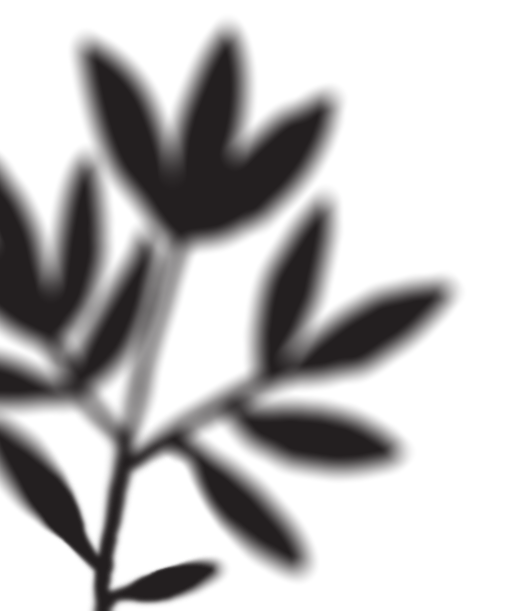 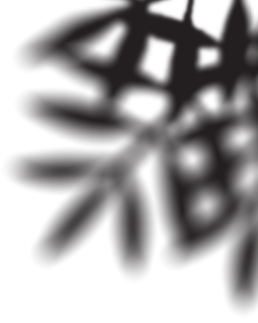 Deliberative Foundations, Collaborations, and Sustainability
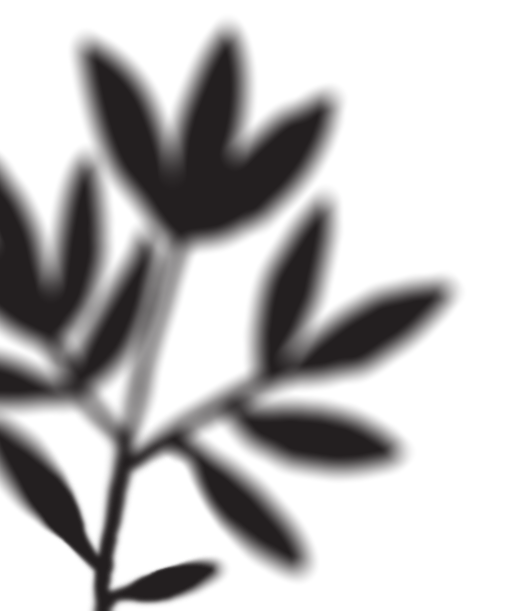 Sara Drury
Democracy and Public Discourse Initiative
Wabash College
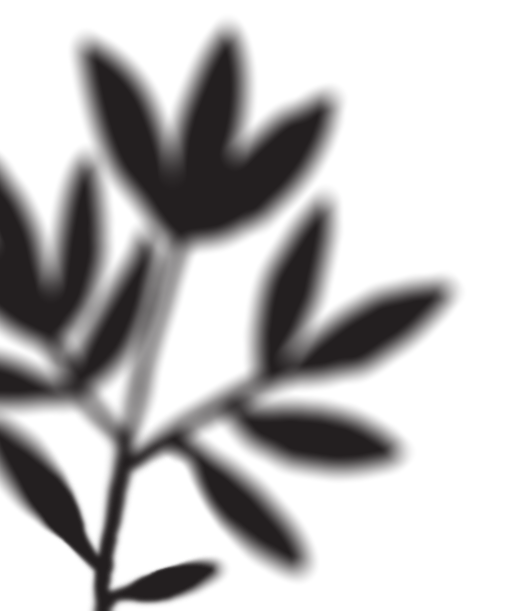 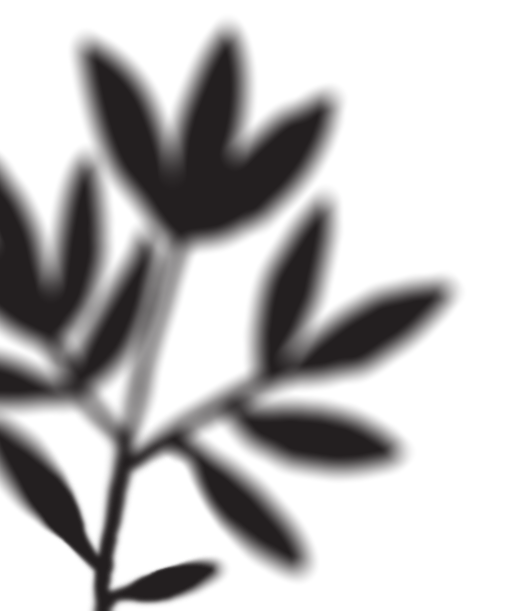 Deliberative foundations
Deliberation has capacity to create spaces for voices historically excluded voices.
Deliberation can help create new discourses and provide framework to do politics a different way.
Deliberation can teach us not just about other perspectives but also about our own values.
Such foundational work  can repair the reputation of higher education from that of advocacy to one of providing a space for high quality information and argumentation.
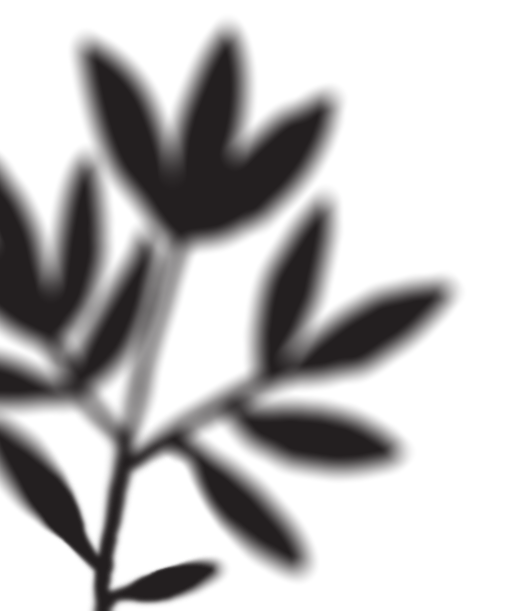 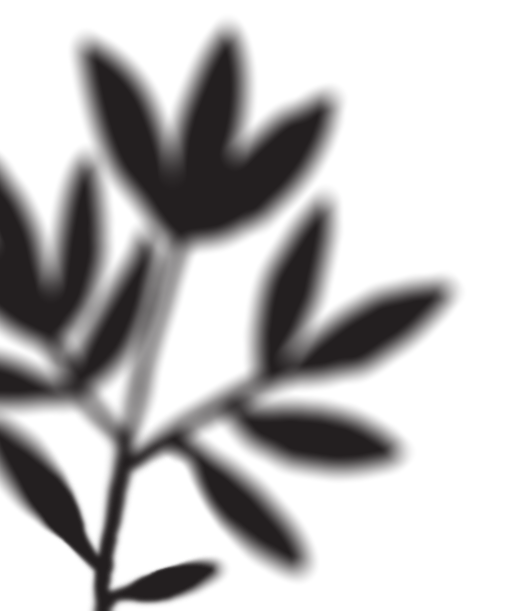 Deliberative collaboration
We must think creatively about collaborations.
We must find betters ways to disseminate teaching practices and create opportunities to create capacities within the community.
What might it look like for my community not to need our students to go inside community and do our work?
The answer demands we improve the capacities of our communities to deliberation.
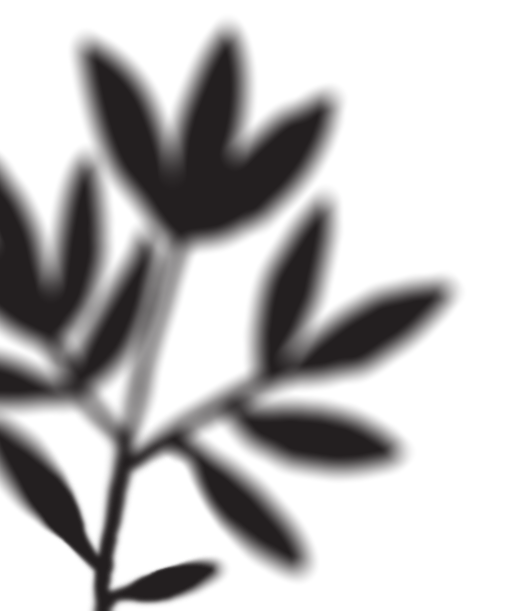 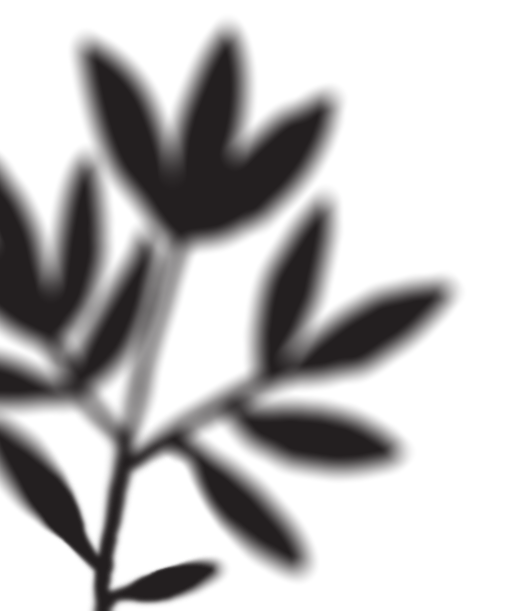 Deliberative sustainability
Our work includes struggles for building capacities over time and sharing resources.
We have chosen to collaborate with the Interactivity Foundation to help empower students to deliberative about public policy.
All citizens must be prepared to enter deliberative spaces.
The question we must answer: How can institutions create opportunities for collaboration and create more sustainable programs for public discourse to do the work?
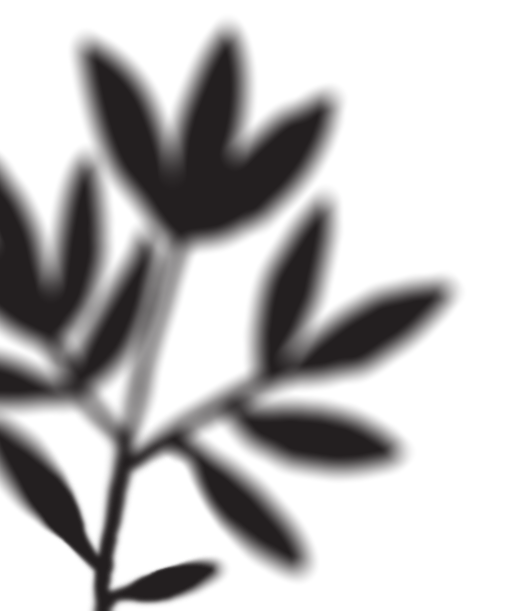 Key takeaways
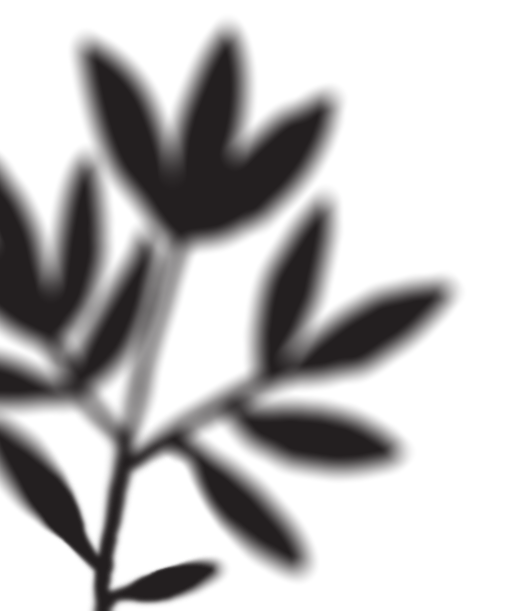 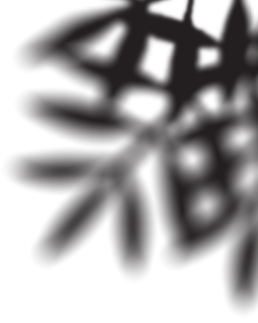 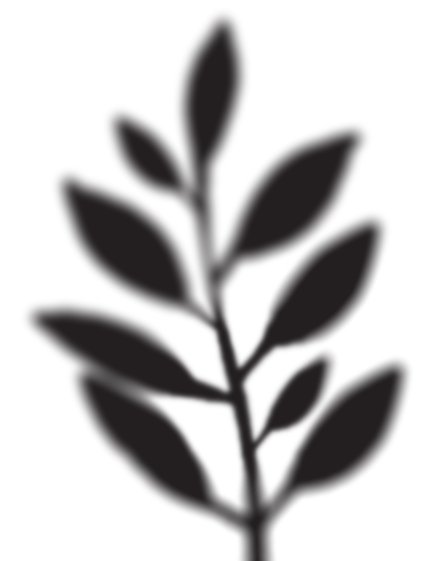 The Engaged Streams Framework
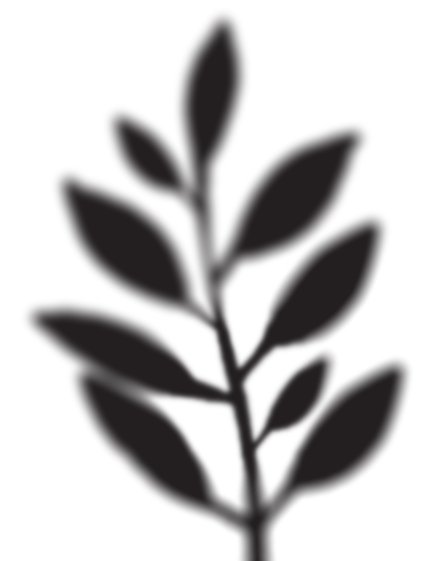 Timothy Shaffer
Institute for Civic Discourse and Democracy
Kansas-State University
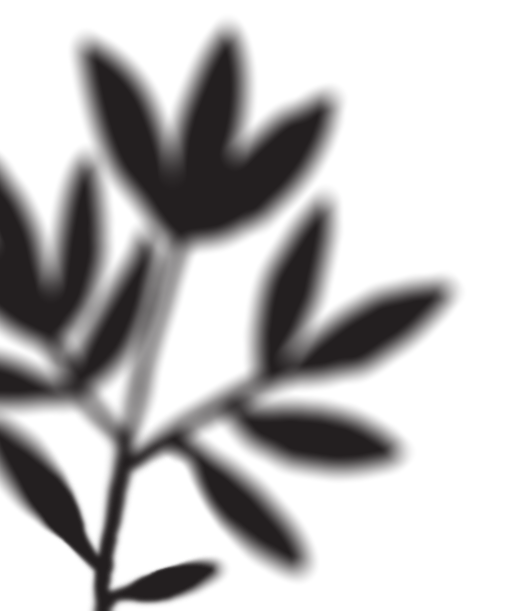 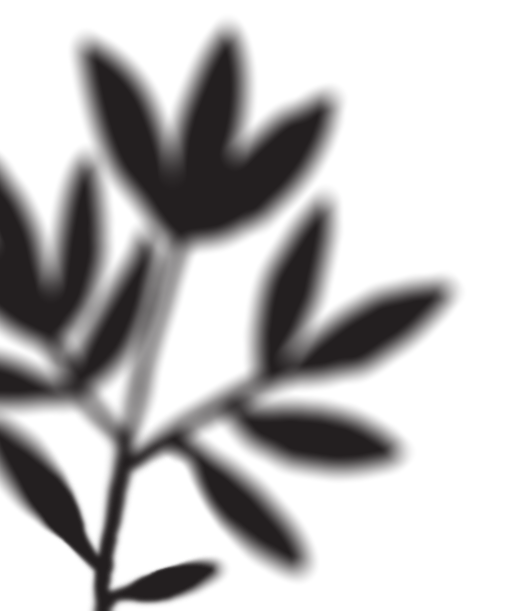 Theory-informed and deliberately structured
Engagement Streams Framework (National Coalition of Dialogue and Democracy NCDD):
Exploration
Decision-making
Collaborative action
Conflict transformation
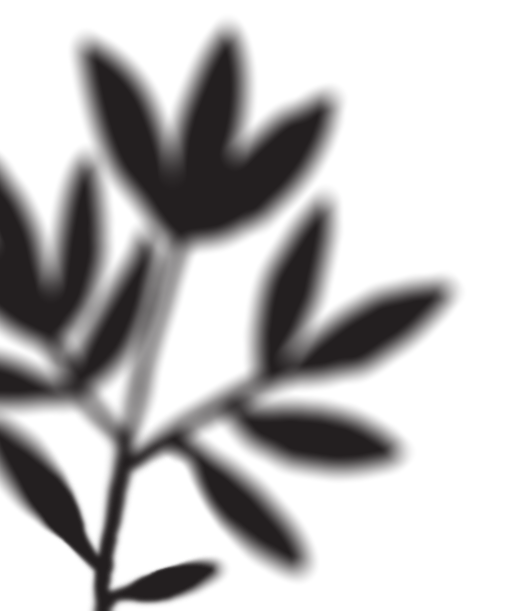 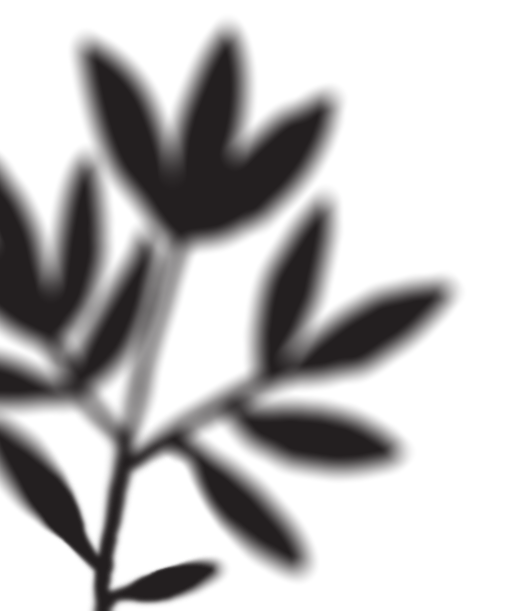 Building the appropriate model
Consider the following:
Group size
Time constraints
Budgeting
Desired outcome
Create projects that matter to student community. 
K-State chose Black farming to address community needs.
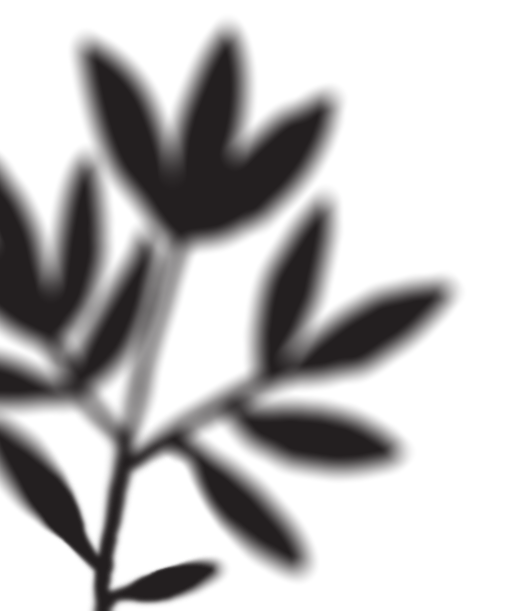 K-State template
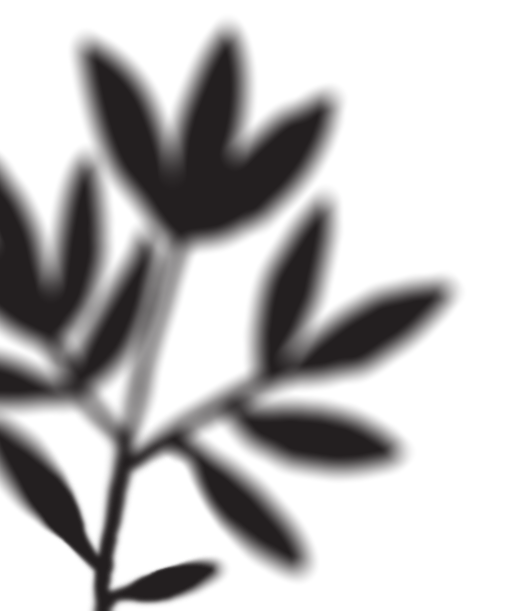 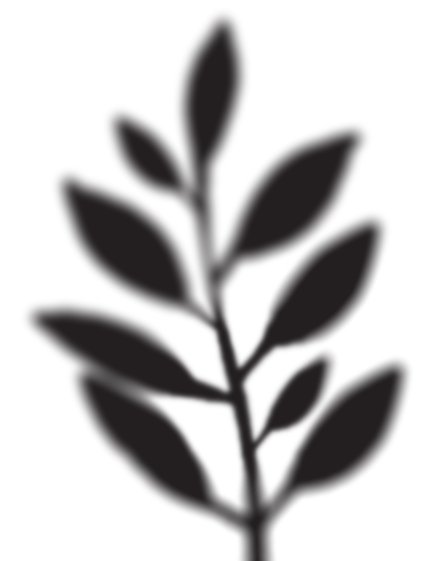 Drawbacks
Cost of programming.
Institutional dynamics.
Pay-per-credit model of education.
Resistance to creating new programs on campus.
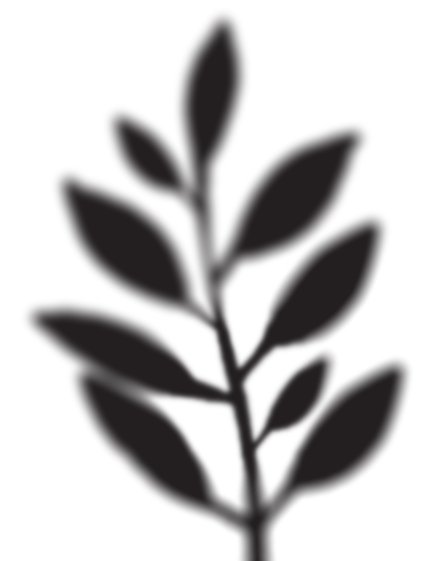 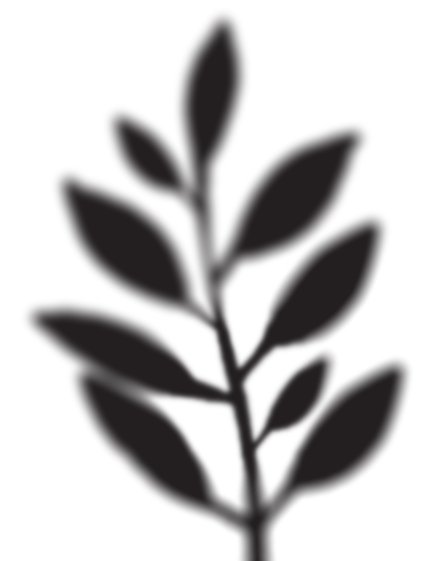 Strategies
Focus on graduate program.
Utilize issues important to community.
Integrate work across the whole.
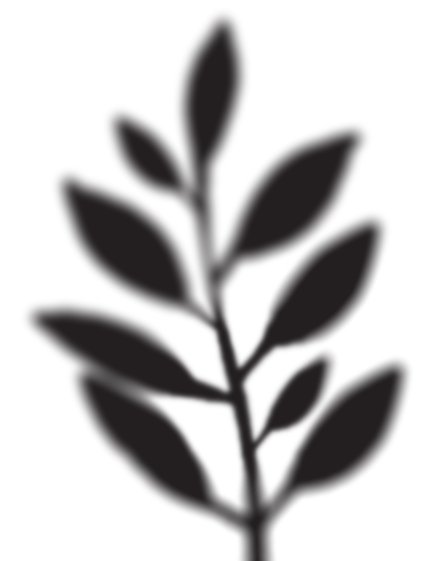 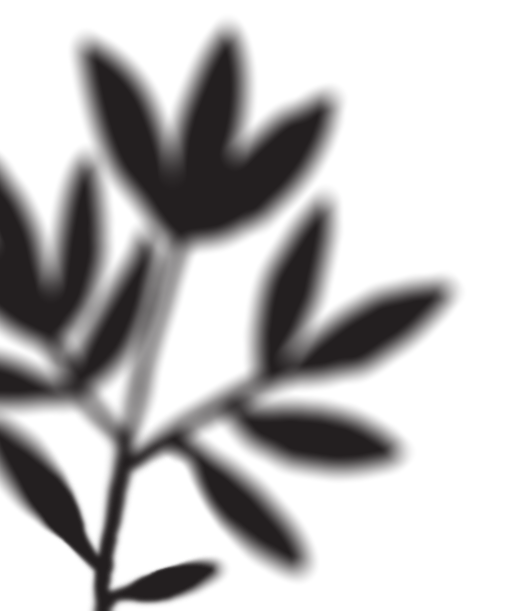 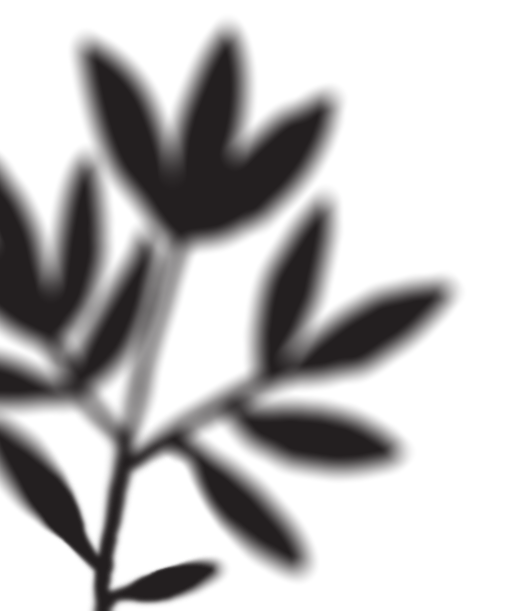 Key takeaways
Build a discursive model that suits your needs.
Transform institutional restraints into productive constraints.
Engage the community by gauging interests and needs.
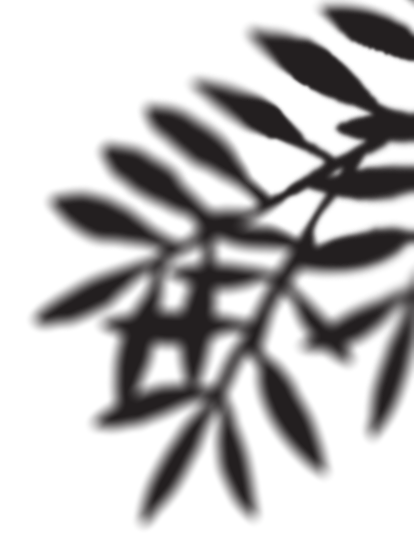 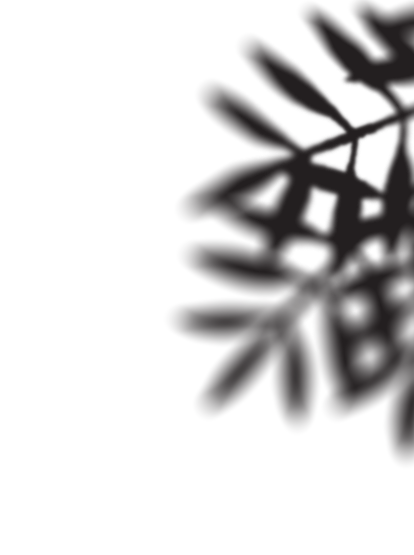 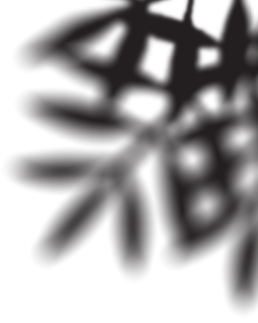 Group Discussion Takeways
Incorporating deliberation into the curriculum
IV. Student Perspectives
Caesar Garduno, Colorado State University
Dylan Heneghan, University of North Carolina at Chapel Hill
Cho Nikoi, University of North Carolina at Chapel Hill
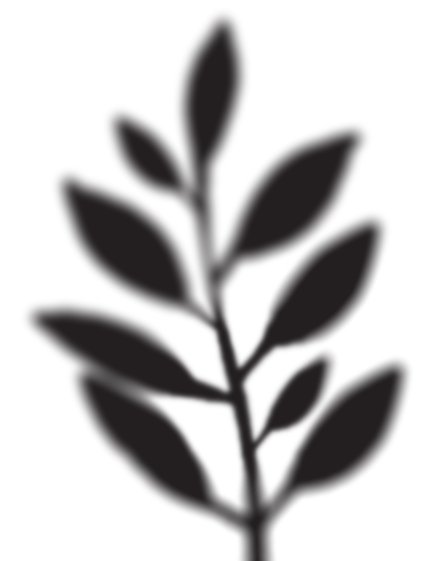 Obstacles preventing student participation
Students fear they will be admonished for sharing certain opinions.
Students perceive discourse as adversarial.
Lack of deliverables offered to students.
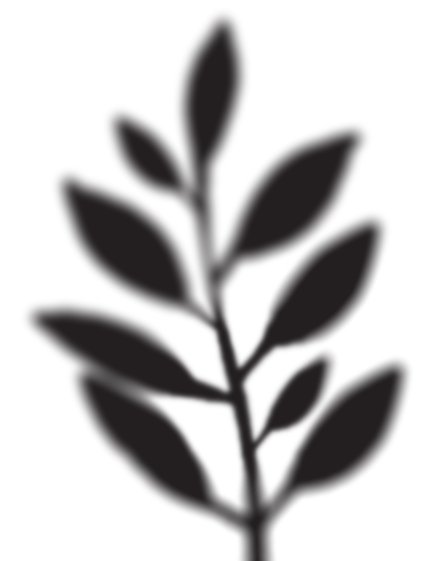 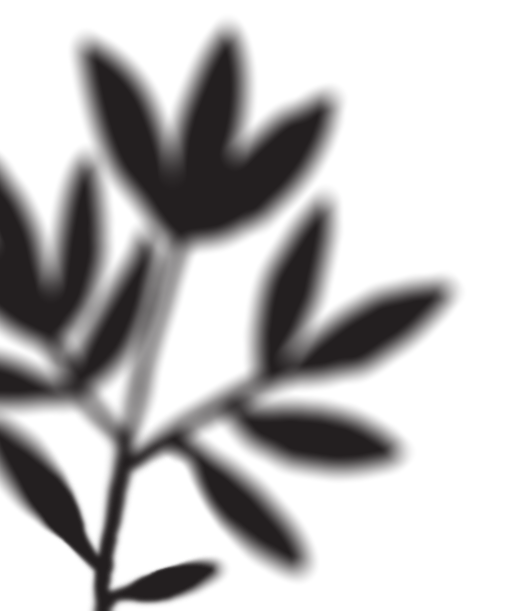 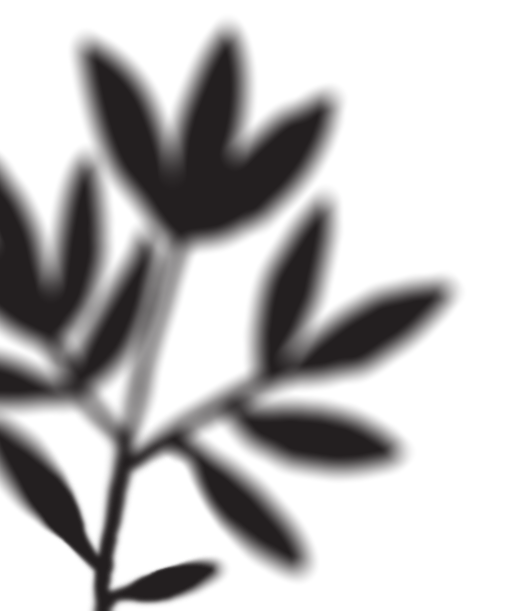 Opportunities promoting student participation
Students want to feel like valued partners.
Students want to participate in setting the agenda.
Nothing like this is happening in other spaces—we can stand out!
Desire for inclusivity.
Desire for community engagement.
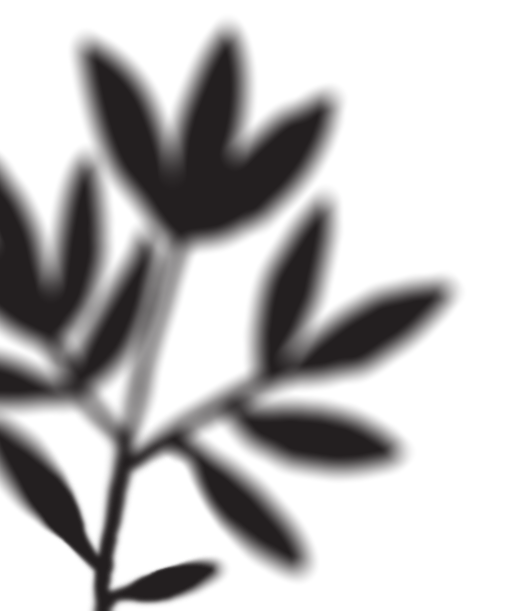 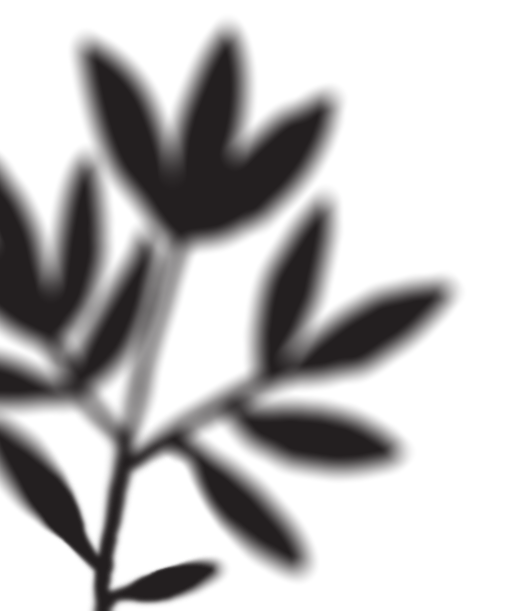 Panel summary
We have power to change the narrative about public discourse.
The advocacy model of deliberation is failing students.
Deliberation can lift marginalized voices.
Deliberation can help higher education find its way.
Develop a program that best fits your dynamics and needs.
Work within your institutional constraints, and use them to your advantage.
Understand student perceptions, concerns, and motivations.